Ravnopravnost spolova
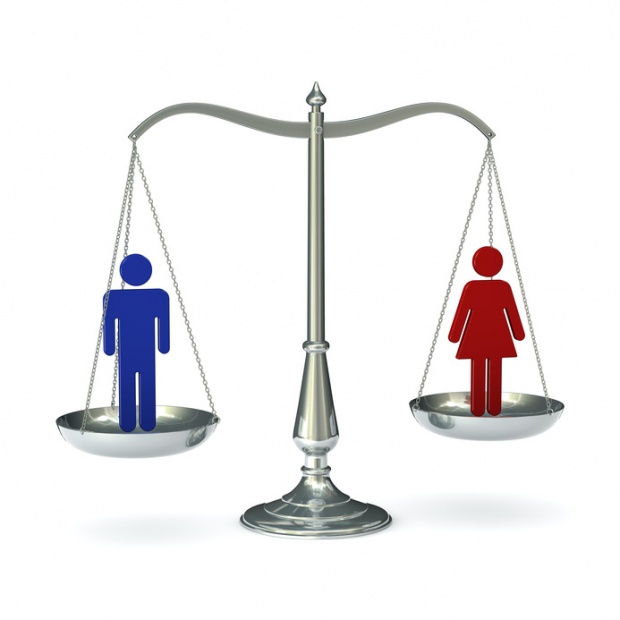 Gradsko vijeće mladih
Srednje škole Mate Blažine 
Labin
Šk. god. 2016./2017.
Ravnopravnost spolova označava jednaku vidljivost, osnaživanje, odgovornost te zastupljenost žena i muškaraca u svim područjima javnog i privatnog života.

Razlike između spolova i dalje su prisutne u mnogim područjima te zadržavaju muškarce u njihovim tradicionalnim ulogama i ograničavaju mogućnosti žena da potvrde svoja temeljna prava i dokažu aktivnost.

Promjena rodnih odnosa, osnaživanje žena te otklanjanje negativnih tradicionalnih rodnih stereotipa ključni su za postizanje ravnopravnosti spolova.
Najizraženiji primjer nejednake raspodjele moći između muškaraca i žena je nasilje nad ženama, koje istovremeno predstavlja povredu ljudskih prava i veliku prepreku u postizanju ravnopravnosti spolova. 

Diskriminacija žena strukturalne je i horizontalne prirode te prožima sve kulture i zajednice, kao i sve sektore, razine i područja života.

Postizanje ravnopravnosti spolova ključno je za zaštitu ljudskih prava, funkcioniranje demokracije, poštovanje vladavine prava te ekonomski rast i konkurentnost.
STRATEŠKI CILJEVI:
Prvi strateški cilj:
 borba protiv rodnih stereotipa i seksizma

Rodni stereotipi predstavljaju ozbiljnu prepreku u postizanju stvarne ravnopravnosti spolova te potiču spolnu diskriminaciju.
prethodno formirane ideje prema kojima su muškarcima i ženama proizvoljno dodijeljene karakteristike i uloge koje određuju i ograničavaju njihov spol
stereotipi o ženama služe za opravdavanje i održavanje povijesnih odnosa u kojima muškarci imaju moć nad ženama, kao i seksističkih stavova koji priječe napredovanje žena
Djelovanje Vijeća Europe usmjerit će se na: 
Promicanje svjesnosti o ravnopravnosti spolova, osobito kroz razvoj inicijativa za obuku i komunikaciju koje su usmjerene na širok raspon stručnjaka/inja uz pridavanje posebne pažnje prevenciji svih oblika nasilja nad ženama.
Promicanje i širenje obrazovnih programa i metoda podučavanja u kojima nema eksplicitnih i implicitnih rodnih stereotipa te izvršenje drugih mjera za uvođenje načela ravnopravnosti spolova u obrazovanju.
Borbu protiv seksizma kao oblika govora mržnje te integriranje ovog aspekta koje je usmjereno na borbu protiv govora mržnje i diskriminacije uz istovremeno aktivno promicanje poštovanja prema ženama i prema muškarcima.
Promicanje uloge muškaraca u postizanju ravnopravnosti spolova.
Drugi strateški cilj:
 prevencija i borba protiv nasilja nad ženama

Nasilje nad ženama i dalje je široko rasprostranjeno u svim državama članicama Vijeća Europe uzrokujući katastrofalne posljedice za žene, društvo i gospodarstvo. 
Konvencija Vijeća Europe o prevenciji i borbi protiv nasilja nad ženama i nasilja u obitelji (Istanbulska konvencija) otvorena je za potpisivanje u svibnju 2011. godine te predstavlja najdalekosežniji međunarodni sporazum koji se bavi ovakvom vrstom ozbiljnog kršenja ljudskih prava.
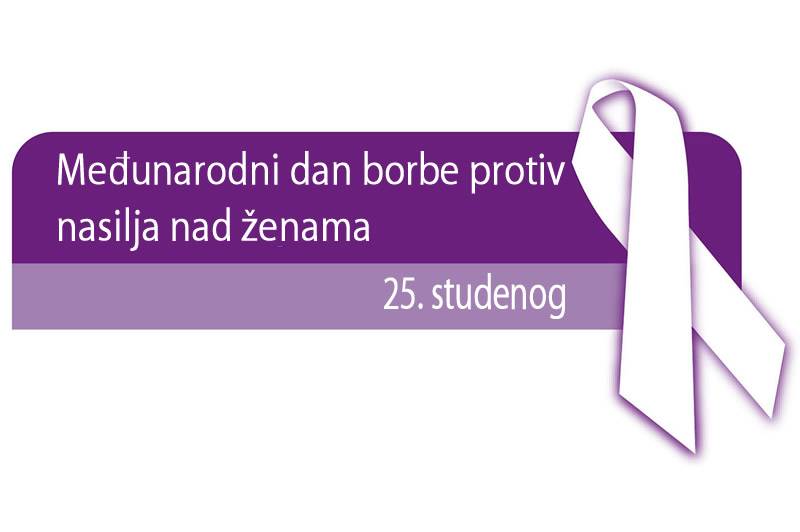 U ovom području Vijeće Europe usmjerit će se na:
Podršku državama članicama kod potpisivanja i ratificiranja Istanbulske konvencije u smislu pružanja tehničkih i pravnih stručnih savjeta.
Unapređenje provedbe Istanbulske konvencije kroz uključivanje svih bitnih tijela i identiteta Vijeća Europe.
Prikupljanje i širenje informacija o pravnim i drugim mjerama koje su poduzete na nacionalnoj razini, u svrhu sprečavanja nasilja i borbe protiv nasilja nad ženama, ističući primjere dobre prakse. 
Promicanje Istanbulske konvencije izvan Europe, pružanje stručnih savjeta i razmjena dobrih praksi u kontekstu suradnje s državama koje nisu članice Vijeća Europe i drugim regionalnim i međunarodnim organizacijama.
Treći strateški cilj: 
zajamčen ravnopravan pristup žena pravosudnim tijelima
Čvrsto ukorijenjena neravnopravnost žena i muškaraca, rodna pristranost i stereotipi također uzrokuju neravnopravan pristup žena i muškaraca pravosudnim tijelima
Žene podnose malen broj prijava Europskom sudu za ljudska prava, te ističu kako je ovo mogući odraz prepreka s kojima se žene suočavaju na nacionalnoj razini.
Razlozi za to uključuju manjak svjesnosti, samopouzdanja i sredstava, rodnu pristranost te kulturne, društvene i ekonomske barijere, koje igraju osobito važnu ulogu u slučajevima kada su žene žrtve nasilja ili se nađu u nepovoljnom položaju poput različitih oblika diskriminacije.
Vijeće Europe usmjerava se na:
Analizu nacionalnih i međunarodnih okvira u svrhu prikupljanja podataka i prepoznavanja prepreka s kojima se žene susreću kada žele pristupiti državnim sudovima i međunarodnim pravosudnim tijelima.
Identificiranje, prikupljanje i upoznavanje sa svim postojećim pravnim lijekovima i primjerima dobre prakse kojima će se olakšati pristup žena pravosudnim tijelima.
Davanje preporuka za poboljšanje situacije.
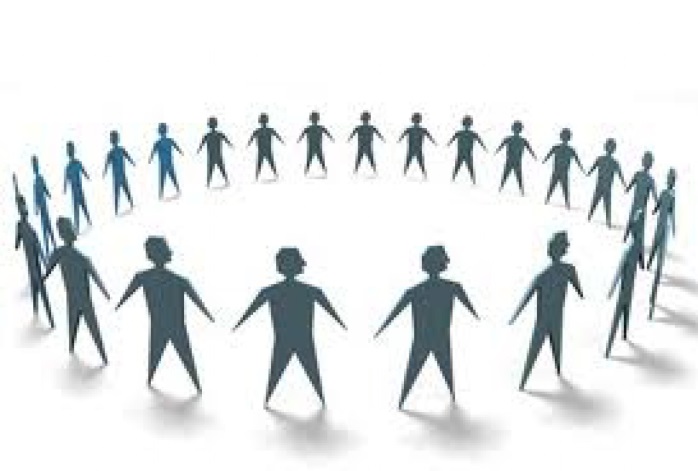 Četvrti strateški cilj: 
postizanje ravnoteže u zastupljenosti žena i muškaraca pri donošenju odluka u političkom i javnom sektoru 
Pluralistička demokracija zahtijeva ravnotežu u zastupljenosti žena i muškaraca pri donošenju odluka u političkom i javnom sektoru. 

Djelovanje će se usmjeriti na:
Postizanje ravnoteže u zastupljenosti žena i muškaraca u političkom ili javnom životu u svim tijelima koja donose 	odluke.
Praćenje napretka u zastupljenosti žena pri donošenju odluka, osiguranje vidljivosti podataka i primjera dobre 	prakse u državama članicama, što će se ponajprije 	provoditi kroz prikupljanje i širenje informacija o provedbi.
Identificiranje mjera koje su usmjerene na osnaživanje žena koje su se kandidirale ili su izabrane za neku funkciju, kako bi se olakšalo i potaknulo njihovo sudjelovanje u izborima na nacionalnoj, regionalnoj i lokalnoj razini. 
Primijenit će se mjere koje se odnose na izborne sustave, jednaku razinu zastupljenosti obaju spolova, javno financiranje političkih stranaka i radnih uvjeta izabranih zastupnika, te će se poticati žene da sudjeluju u izbornom procesu putem glasanja.
Postizanje ravnoteže u zastupljenosti u tijelima, institucijama i procesima donošenja odluka Vijeća Europe, kao i na višim i srednjim rukovodećim pozicijama unutar Tajništva.
Peti strateški cilj: 
uvođenje načela ravnopravnosti spolova u cjelokupnu politiku i mjere
Uvođenje načela ravnopravnosti spolova je (re)organizacija, unapređenje, razvoj i vrednovanje političkih procesa s ciljem uključivanja gledišta ravnopravnosti spolova u cjelokupnu politiku na svim razinama.
Vijeće Europe nastojat će uvesti načela ravnopravnosti spolova u: 
Različita područja politike, osobito u područja vezana uz pravosuđe, policiju, lokalne vlasti, medije, kulture, obrazovanje, manjine, migracije, Rome, dječja prava, 	bioetiku, socijalnu koheziju, mlade i sport, borbu protiv 	korupcije, trgovine ljudima i zloporabe droga.
Razvoj i provedbu programa, projekata i aktivnosti vezanih uz 	suradnju.
Procese razvoja politika i rad različitih tijela i 	institucijama, osobito kroz mobilizaciju i doprinos:
Odbora ministara/ica, Parlamentarne skupštine, Kongresa lokalnih i regionalnih vlasti Vijeća Europe, Europskog suda za ljudska prava i Povjerenika za ljudska prava.
koordinacijskih odbora i drugih međuvladinih tijela
kroz mehanizme praćenja
kroz parcijalne sporazume
Politike Vijeća Europe vezane uz zapošljavanje.
Izvješće o radu pravobraniteljice za ravnopravnost spolova za 2015.
Pravobraniteljica za ravnopravnost spolova je neovisno tijelo za suzbijanje diskriminacije po osnovama spola, bračnog i obiteljskog statusa, trudnoće i materinstva, spolne orijentacije i rodnog identiteta.

Tijekom 2015. god ukupno 2.467 predmeta
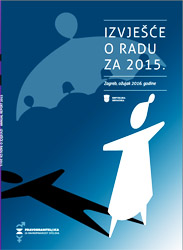 ZAPOŠLJAVANJE I RAD
Prema podacima Eurostata žene predstavljaju 51,73% ukupnog stanovništva Republike Hrvatske, ali nastavljaju biti dominantno zastupljene u radno neaktivnom stanovništvu. Prema podacima Državnog zavoda za statistiku (DSZ) objavljenima u 2015., žene su predstavljale čak 58,9% radno neaktivnog stanovništva i tek 45,9% aktivnog stanovništva. 
Pravobraniteljica već godinama upozorava kako ovako niska stopa radne aktivnosti žena u Hrvatskoj ukazuje na izuzetno visok rizik njihove ekonomske ovisnosti o muškarcima tj. izloženosti ekonomskom siromaštvu.
Od ukupno 19 područja djelatnosti, žene su izrazito ili značajno podzastupljene u 8 područja
Muškarac prosječno godišnje zaradi 10.382 kn (2014. - 9.708 kn) bruto više od žene, odnosno jaz u plaćama u 2015. iznosi 10,2%.
ZAPOŠLJAVANJE I RAD
Najveći dio pritužbi građani/ke su podnosili smatrajući da su bili izloženi diskriminaciji temeljem spola i one čine 94% pritužbi u području rada i zapošljavanja, potom pritužbe temeljem spolne orijentacije čine 2,7%, dok pritužbe temeljem bračnog i obiteljskog statusa čine 3,3%.
Od 118 slučajeva pritužbi koje su se odnosile na područje rada i zapošljavanja temeljem spola, 40% pritužbi odnosilo se na spolno uznemiravanje. Svi slučajevi odnosili su se na zaštitu žena.
žene su s udjelom od 40% među državnim dužnosnicima u tijelima državne uprave i udjelom od 47% među rukovodećim državnim službenicima
2,04% očeva koristilo je rodiljni i roditeljski dopust (porast u odnosu na 2014.)
OBITELJ
Zbog prekršajnog djela nasilja u obitelji, policija je prekršajno prijavila 13.775 osoba što je 7,4% manje prijavljenih osoba u odnosu na 2014.
64% žrtvi su žene, a 36% muškarci
104,2% više žrtava nasilja među bliskim osobama
Mnogi propusti centara za socijalnu skrb prema žrtvama nasilju obitelji te mnogi propusti policije i pravosuđa.
Ne provođenje stambenog zbrinjavanja žrtava nasilja  vrlo malen udio ukupnog proračuna (između 0,01% - 0,18%)
Evidentirano 72 slučaja kaznenog silovanja
Porast od 100% kaznenih djela silovanja među bliskim osobama
Roditeljska skrb  Pritužbe u značajnom broju slučajeva podnose muškarci/očevi (60,53%) pritužujući se na spolne stereotipe
Pravobraniteljica naglašava da je spolna diskriminacija žena vezana uz fizičko stanje trudnoće i materinstva veoma raširena na hrvatskom tržištu rada, kao i spolna diskriminacija žena vezana uz rodno uvjetovanu raspodjelu brige za djecu unutar obitelji
SPOLNE I RODNE MANJINE
Od stupanja Zakona o životnom partnerstvu osoba istog spola na snagu 06.08.2014. - 31.12.2015., sklopljeno je 108 životnih partnerstva od čega 57 između partnera muškog spola, a 51 između partnerica ženskog spola.
Diskriminacija temeljem spolne orijentacije na tržištu radne snage te usluga i dobara je raširena, iako je njena vidljivost relativno slaba.
Pravobraniteljica je u 2015. zaprimila 3 pritužbe radi diskriminacije temeljem spolne orijentacije iz područja rada i zapošljavanja.
RIZICI VIŠESTRUKE DISKRIMINACIJE I POSEBNO OSJETLJIVE DRUŠTVENE SKUPINE
ŽENE U RURALNIM PODRUČJIMA  žene sa sela su u višestruko nepovoljnijoj poziciji od žena iz grada - pri zapošljavanju, kao žrtve obiteljskog nasilja, vezano uz političku participaciju i dr.
ŽENE S INVALIDITETOM  najveći broj žena s invaliditetom ima završenu ili nezavršenu osnovnu školu (73,2%), prema 50,1% muškaraca s invaliditetom. Srednju stručnu spremu ima 19,6% žena s invaliditetom te gotovo dvostruko više muškaraca s invaliditetom (37,7 %).
ŽENE I PROSTITUCIJA  oštećene 134 osobe( sve su žene), a što je gotovo trostruko više nego u 2014.
ŽENE PRIPADNICE NACIONALNIH MANJINA  Romkinje 
ŽRTVE TRGOVANJA LJUDIMA, POSEBICE ŽENAMA I DJECOM  Trend porasta broja žrtava trgovanja ljudima nastavio se i tijekom 2015.  god. kada je bilo identificirano ukupno 38 žrtava trgovanja ljudima, pri čemu su sve žrtve bile ženskog spola i seksualno eksploatirane.
PODRUČJE OBRAZOVANJA
Novi propisi i nastavni programi relevantni za područje ravnopravnosti
Uvođenje građanskog odgoja i obravovanja u osnovne i srednje škole
Pritužbe na udžbenike i druge nastavne materijale  uklanjanje u udžbenicima prisutnog stereotipa o zanemarivanju značaja uloge oca u odrastanju djece, kao i stereotipa o tzv. muškim, odnosno ženskim zanimanjima
Podizanje kompetentnosti razrednika/ca za provedbu 4. modula Zdravstvenog odgoja u osnovnim i srednjim školama
Upotreba rodno osjetljivog jezika za strukovne kvalifikacije, zvanja i zanimanja u službenim dokumentima i dr.
MEDIJI
Zastupljenost tema vezanih uz ravnopravnost spolova je gotovo zanemariva (ne iznosi ni 1% u ukupnom zbroju svih televizija)
Mediji i dalje perpetuiraju spolne stereotipe i seksizam
Sadržaji na stranici pravobraniteljice imaju 40% više pregleda u odnosu na 2014.
RAVNOPRAVNOST SPOLOVA U PODRUČJU POLITIČKE PARTICIPACIJE
Najveći postotak zastupnica izabran je na parlamentarnim izborima 2007. god. za 6. saziv Hrvatskog sabora (koji je konstituiran 11.01.2008.) – 21% žena.
Promicanje načela ravnopravnosti spolova u području političke participacije, i dalje ostaje veliki izazov za uključivanje žena u tijelima političke moć
Žene su još uvijek podzastupljene u područjima gdje se donose političke i gospodarske odluke.
ŽENE I SPORT
Pravobraniteljica je izdala javno priopćenje u kojem je naglasila da je diskriminacija žena u sportu vrlo prisutna i aktualna, a proizlazi iz postojećih predrasuda da je sport područje tradicionalno rezervirano za muškarce
Poticanje spolno mješovitog sporta
OPISI SLUČAJEVA U PODRUČJU SPORTA  diskriminacija nogometne sutkinje zbog onemogućavanja profesionalnog napredovanja, diskriminacija natjecateljica u odnosu na natjecatelje zbog nejednakog nagrađivanja u polumaratonu
REPRODUKTIVNO ZDRAVLJE
Pravobraniteljica je postupala u predmetima vezano za kontracepcijska sredstva, liječnički priziv savjesti i zdravstvenu skrb za trudnice.
ŽENE U IZBJEGLIČKOJ KRIZI I AZILANTICE
Međunarodnu zaštitu je u 2015. god. zatražilo 211 osoba, 190 (90,05%) muškaraca i 21 (9,95%) žena.
Osobama ženskog spola razmjerno više odobreno međunarodnih zaštita u odnosu na osobe muškog spola 
	(7/21 : 36/190).
NACIONALNA POLITIKA ZA RAVNOPRAVNOST SPOLOVA 2011.-2015.
Analizirajući pojedine mjere (čiji nositelji su Ministarstvo socijalne politike i mladih, Ministarstvo pravosuđa, Pravosudna akademija i Policijska akademija) vidljivo je kako su se one tijekom 2015. god. provodile kontinuirano i na zadovoljavajućoj razini.
ZAKONI I PROPISI - INICIJATIVE PRAVOBRANITELJICE
Promjenjeni i nadopunjeni brojni zakoni o nasilju, npr. ponovo uvedeno kazneno djelo Nasilje u obitelji; Zakon o zaštiti od nasilja u obitelji; Zakon o humanitarnoj pomoći i dr.
Anketa – Ravnopravnost spolova

Spol: M  Ž
Podupireš li rodnu ravnopravnost?   DA   NE
Smatraš li da bi se kućanski poslovi trebali dijeliti na muške i ženske? DA NE
Ako DA, navedi nekoliko primjera po tebi, ženskih i muških poslova: 
	Ženski poslovi:________________________
	Muški poslovi:________________________
Briga za dijete (mijenjanje pelena, pranje i hranjenje djeteta) je ženski posao?  DA NE
Muškarac bi trebao imati konačnu riječ pri donošenju odluka za cijelu obitelj? DA NE
Smatraš li da je u redu da muškarac/otac uzme porodiljni dopust po rođenju djeteta? DA NE
Smatraš li da bi muškarac trebao  imati glavnu ulogu hranitelja obitelji? DA NE
Smatraš li da su žene dovoljno zastupljenje na rukovodećim pozicijama? DA NE
Smatraš li da je ženama teže napredovati u poslu? DA NE
Smatraš li da su muškarci bolje plaćeni za isti posao od žena? DA NE
Koga bi radije za šefa, ženu, muškarca ili ti nije bitan spol? 
	ŽENA    MUŠKARAC   NIJE BITAN SPOL
Anketa o ravnopravnosti spolova
MladićiDjevojke
MladićiDjevojke
Navedi nekoliko primjera, po tebi muških poslova:Mladići
Navedi nekoliko primjera, po tebi muških poslova:Djevojke
Navedi nekoliko primjera, po tebi ženskih poslova:Mladići
Navedi nekoliko primjera, po tebi ženskih poslova:Djevojke
MladićiDjevojke
MladićiDjevojke
MladićiDjevojke
MladićiDjevojke
MladićiDjevojke
MladićiDjevojke
MladićiDjevojke
MladićiDjevojke
Istraživanje na području grada Labina
GRADSKO VIJEĆE
18% žena i 82% muškaraca 
gradonačelnik, zamjenik, zamjenica

GRADSKA UPRAVA
74% žena i 26% muškaraca

GRADSKO VIJEĆE MLADIH
60% djevojaka  i 40% dječaka
Istraživanje na području grada Labina
POLITIČKE STRANKE
HDZ 
oko 25% žena i oko 75% muškaraca
predsjednik je muškarac, a u predsjedništvu je jedna žena
IDS 
40% žena i 60% muškaraca
predsjednica je žena
SDP 
7% žena i 93% muškaraca
predsjednik je muškarac
Istraživanje na području grada Labina
Osnovna škola Matije Vlačića
ravnatelj je muškarac
86% žena i 14% muškaraca

Osnovna škola „Ivo Lola Ribar”
ravnatelj je muškarac
91% žena i 9% muškaraca

Osnovna umjetnička škola Matka Brajše Rašana
ravnateljica je žena
47% žena i 53% muškaraca
Istraživanje na području grada Labina
Srednja škola Mate Blažine Labin
ravnatelj je muškarac
ukupno zaposlenih: 73% žena i 27% muškaraca
ukupno učenika: 47% djevojaka i 53% mladića

Opća gimnazija
ukupno 188 učenika -  70% djevojaka i 30% mladića
Četverogodišnji strukovni smjer
ukupno 167 učenika -  33% djevojaka i 67% mladića
Trogodišnji strukovni smjer
Ukupno 104 učenika -  28% djevojaka i 72% mladića
Dvodišnji strukovni smjer
Ukupno 6 učenika -  33% djevojaka i 67% mladića
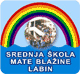 Istraživanje na području grada Labina
Centar „Liče Faraguna” 
ravnateljica je žena
88% žena i 12% muškaraca

Pučko otvoreno učilište Labin
ravnateljica je žena
50% žena i 50% muškaraca

Dječji vrtić „Pjerina Verbanac”  (bez stručnog osposobljavanja)
ravnateljica je žena
98% žena i 2% muškaraca
Istraživanje na području grada Labina
Gradska knjižnica Labin
ravnateljica je žena
100% žena i 0% muškaraca

Centar za socijalnu skrb Labin
ravnateljica je žena
93% žena i 7% muškaraca
Istraživanje na području grada Labina
TVRTKE
Labin 2000 d.o.o.
direktor je muškarac
od 10 stalno zaposlenih tri su žene (30%) i zaposlene su na slijedećim radnim mjestima: voditeljica službe financijsko-računovodstvenih i općih poslova, računovođa i čistačica u sportskoj dvorani
 Vodovod Labin
direktor je muškarac
organizacijski postoji 5 službi  na čelu kojih su 4 žene (80%) i 1 muškarac (20%)
ITV d.o.o.
ukupni broj zaposlenih: 26% žena i 74% muškaraca
u odjeljenju uprava (ured prodaje i prodaja, marketing, računovodstvo i financije) – 43% žena  i 57%muškaraca
Istraživanje na području grada Labina
TVRTKE
Labin Stan d.o.o.
direktorica je žena
71% žena i 29% muškaraca
Elektroistra Labin
direktor je muškarac
15% žena (1 rukovoditeljica) i 85% muškaraca (1 rukovoditelj)
1. maj d.o.o.
direktor je muškarac
44% žena i 56% muškaraca (na rukovodećim pozicijama)
Istraživanje na području grada Labina
TVRTKE
Valamar (1.08.2016.)
68% žena i 32% muškaraca
Valamar (21.12.2016.)
38% žena i 62% muškaraca 
Žene na rukovodećim poslovima : 4 direktora  i 33 voditelja odjela
Prijedlozi
Edukacija s ciljem povećavanja svijesti o ravnopravnosti spolova, suzbijanje stereotipa 
počevši od vrtića, škola...
radionice za roditelje, za roditelje i djecu... 
Informiranje javnosti o ravnopravnosti spolova (poslodavci, tvrtke, kućanstva,...)
Obilježavanje važnijih datuma vezanih uz ravnopravnost spolova; prikazivanje raznih dokumentaraca
8. ožujka - Međunarodni dan žena
19. studenog - Međunarodni dan muškaraca
25. studenog - Međunarodni dan borbe protiv nasilja nad ženama
10. prosinca - Međunarodni dan ljudskih prava
Gradsko vijeće mladih SŠ Mate Blažine Labin
Antonio Bembić
Mateja Klapčić
Mihaela Kožljan
Elena Miletić
Massima Milevoj
Ivan Mohorović
Aleksandar Parenta
Hvala na pažnji!!!!
Voditeljice: 	Ana Paliska, prof.
		Laura Kokot, prof.